Муниципальное казенное дошкольное образовательное учреждение«Детский сад Умка»Экологическая акция « Покормите птиц зимой»
Подготовили и провели:  Гришакова Т.И.
Вихоревка
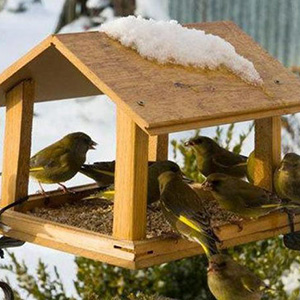 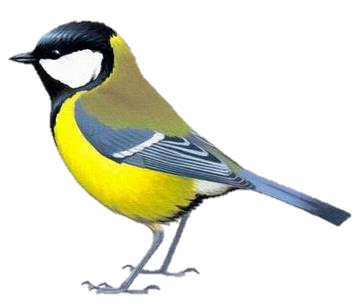 Экологическая акция  « Покормите птиц зимой»Покормите птиц зимой.Пусть со всех концовК вам слетятся, как домой,Стайки на крыльцо.А.Яшин  «Покормите птиц зимой В настоящее время проблема экологического воспитания дошкольников приобрела особую остроту и актуальность.  В суровую зиму особое внимание в рамках экологического воспитания уделяется охране птиц. Именно пернатые друзья окружают людей круглый год, приносят радость и пользу. Для зимующих птиц естественный корм становится практически недоступным, многие птицы погибают от голода и холода.Акция вызвала большой интерес как у воспитанников  группы « Звездочка»,  так и у их родителей.
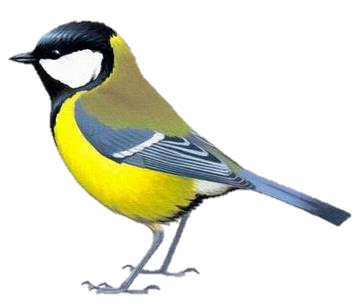 Цель акции:   Расширение знаний о жизни птиц, привлечение внимания детей и их родителей к проблеме подкормки птиц, формирование доброжелательного отношения к птицам родного края, так как они нуждаются в нашем внимании, заботе и охране.Задачи акции:- воспитывать заботливое отношение к птицам, желание помогать им в трудных зимних условиях.-рассмотреть роль человека в помощи птицам в зимнее время.- сделать и развесить кормушки для птиц- расширить знания детей, полученные при наблюдении за повадками птиц.
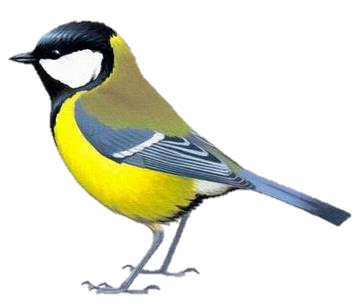 В родительском уголке поместили информацию об акции
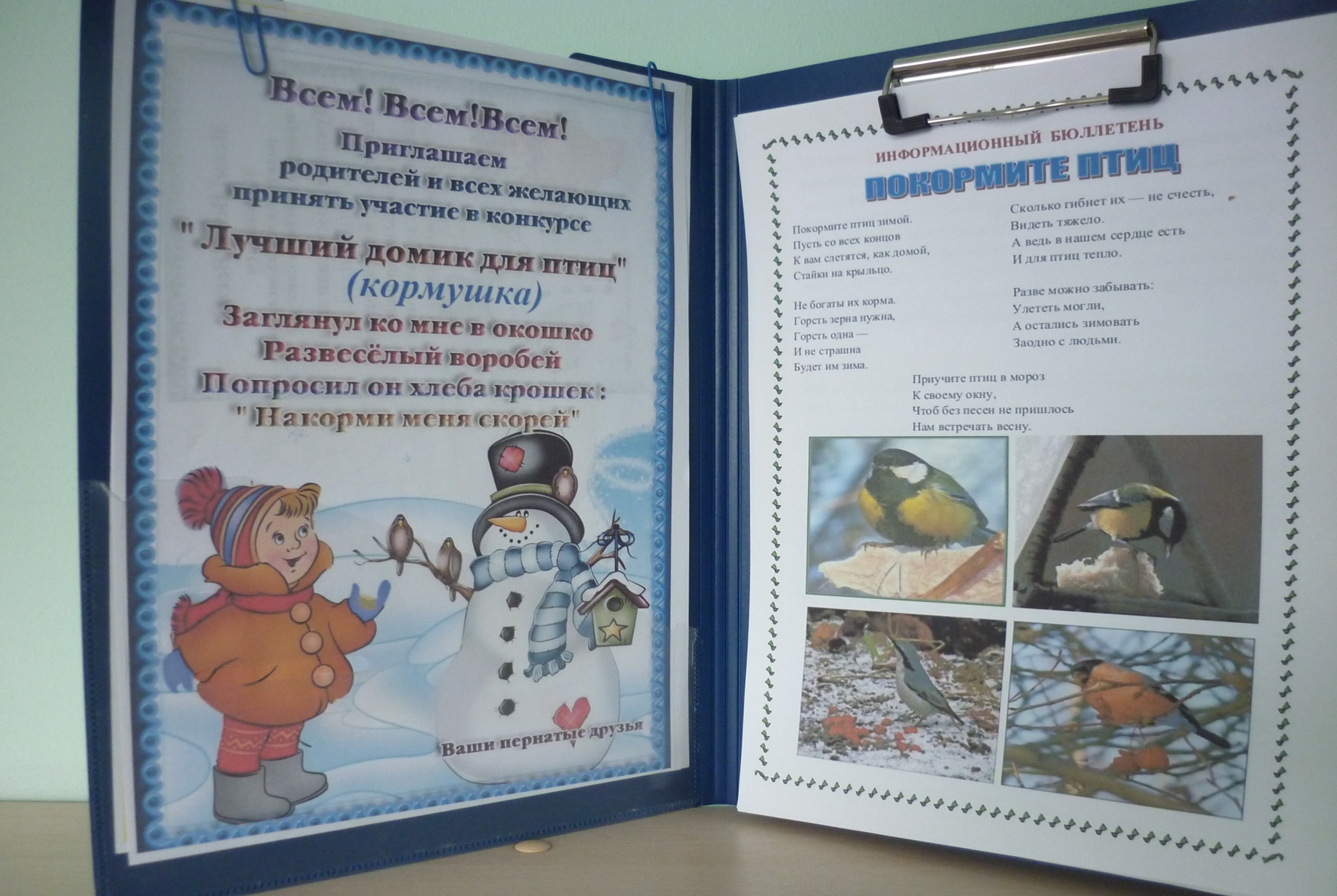 Чтобы помочь птицам,  мы совместно с детьми и родителями нашей группы  создали на участке «Птичью столовую» для зимующих птиц.  Для этого папы оказали помощь в изготовлении кормушек. Кормушки удобны и безопасны для птиц. Вошло в хорошую привычку во время прогулок насыпать корм в кормушки.  Дети хорошо усвоили, что подкармливать птиц черным хлебом нельзя – это опасно для их жизни   Прилетающие на участок  синицы, воробьи с удовольствием угощаются предложенным кормом. Больше всего на кормушки прилетало воробьёвВыяснили, что синицы прилетали в те кормушки, в которые мы клали кусочки сала и семечки.
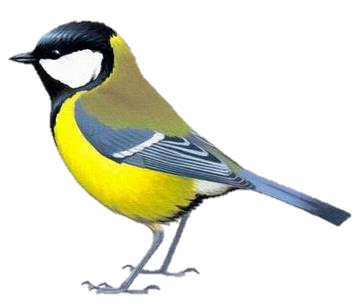 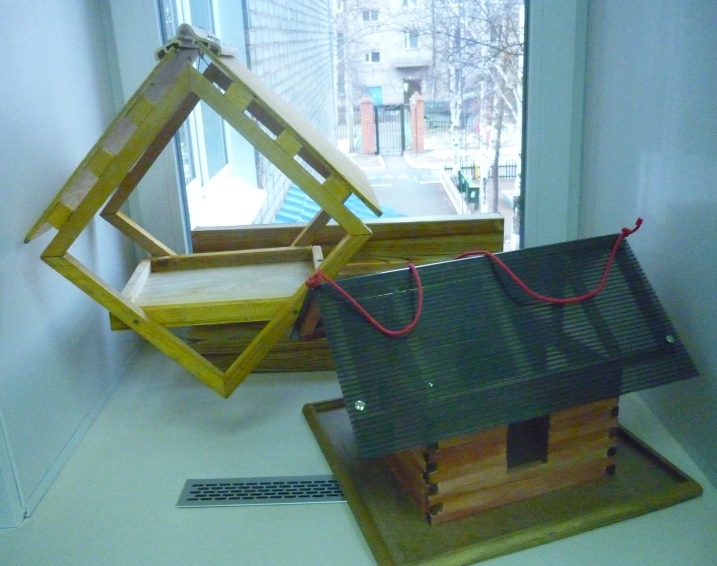 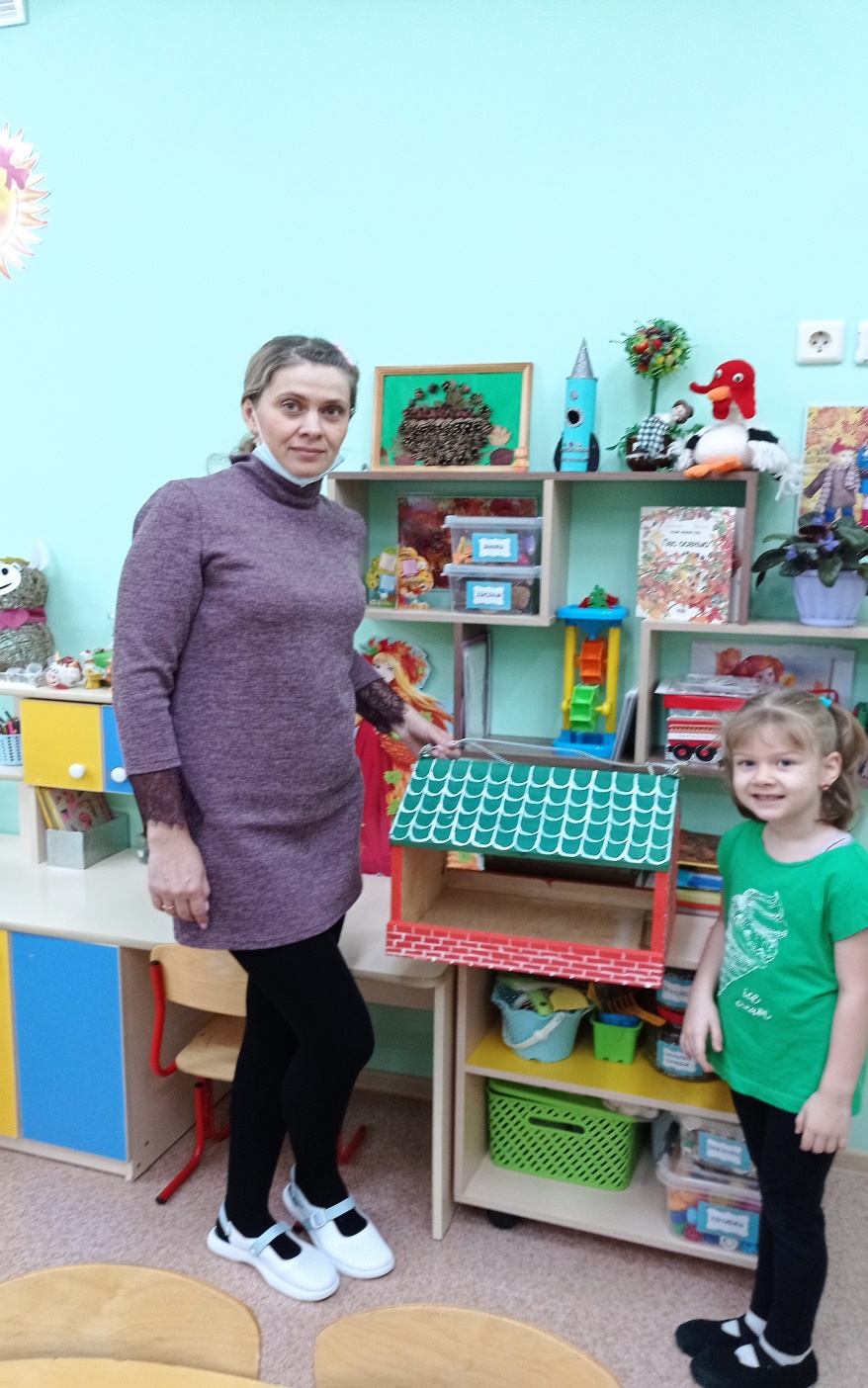 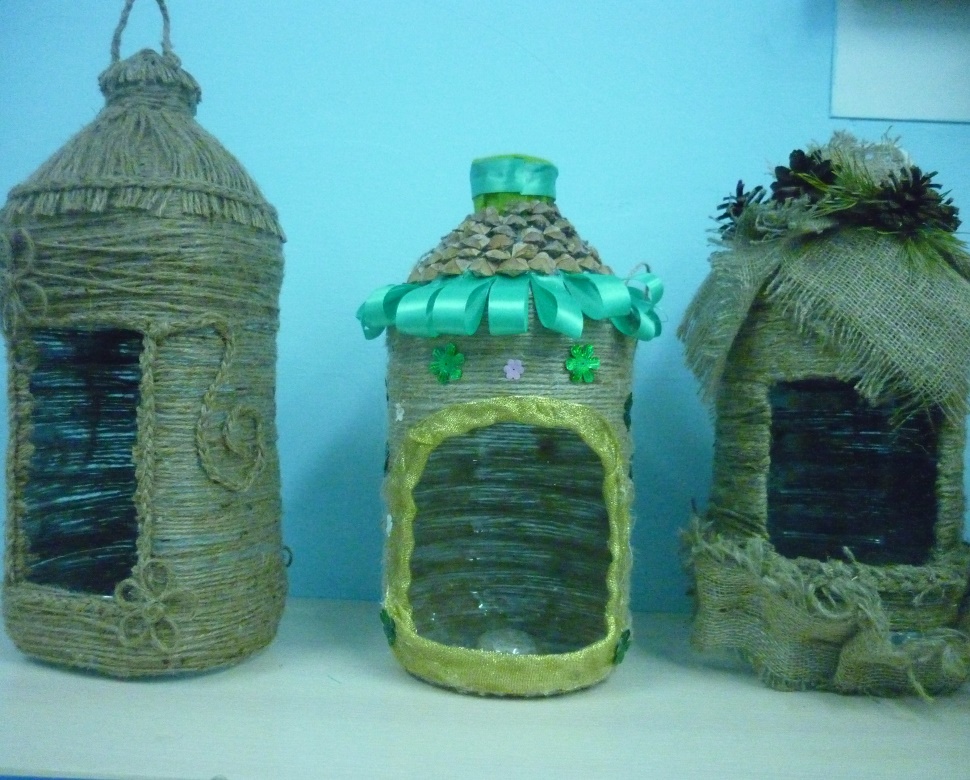 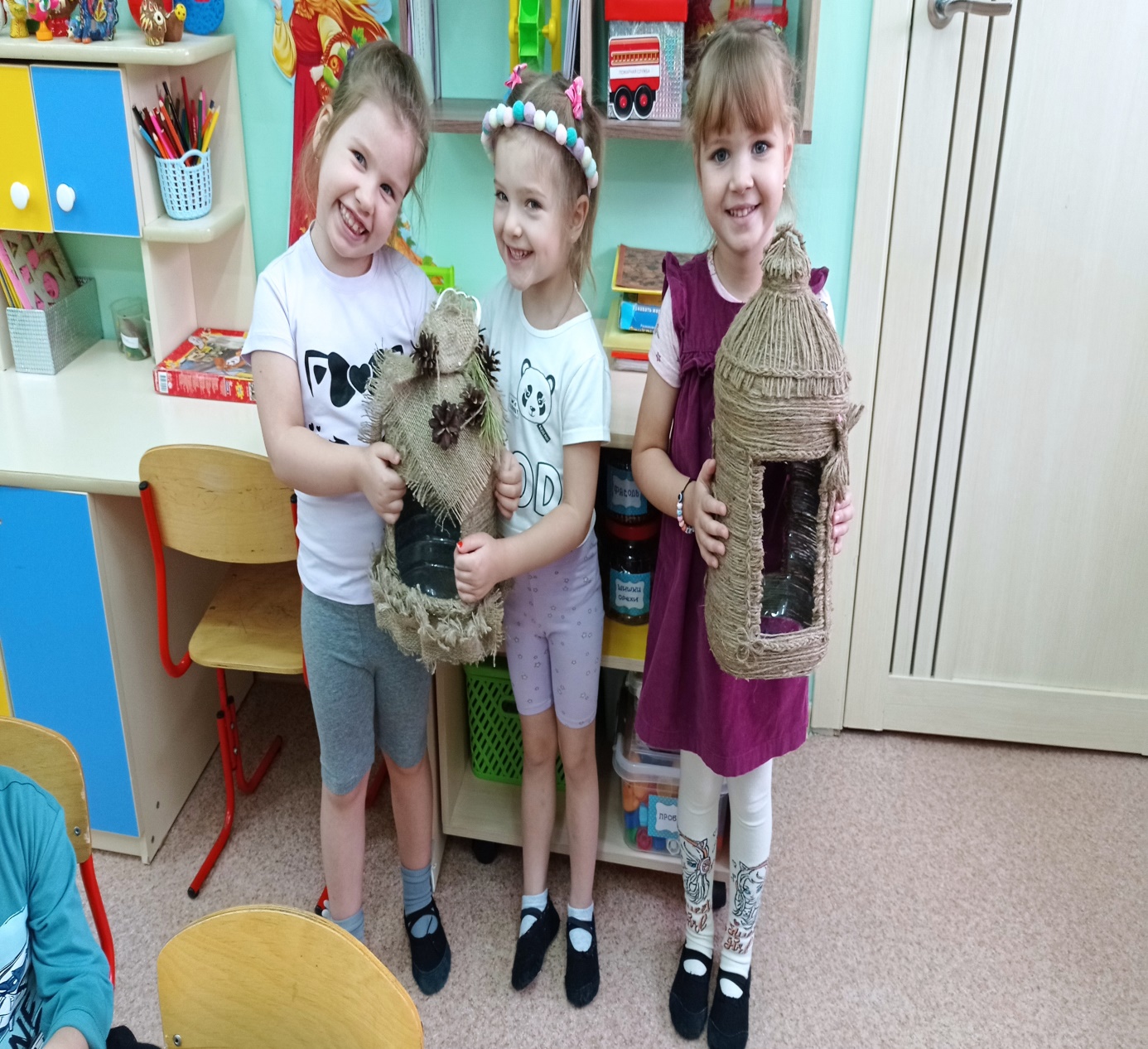 Трудно птицам зимовать, Надо птицам помогать! Распилить я попросил досточку еловую, Вместе с папой смастерил птичкину столовую.(А. Чепуров)
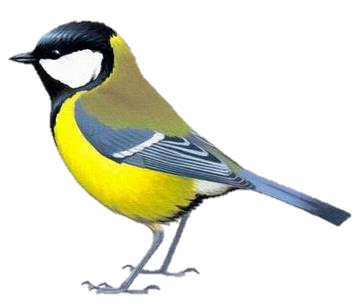 Продуктивная деятельность Раскрашивание силуэтов птиц. Лепка птичек.
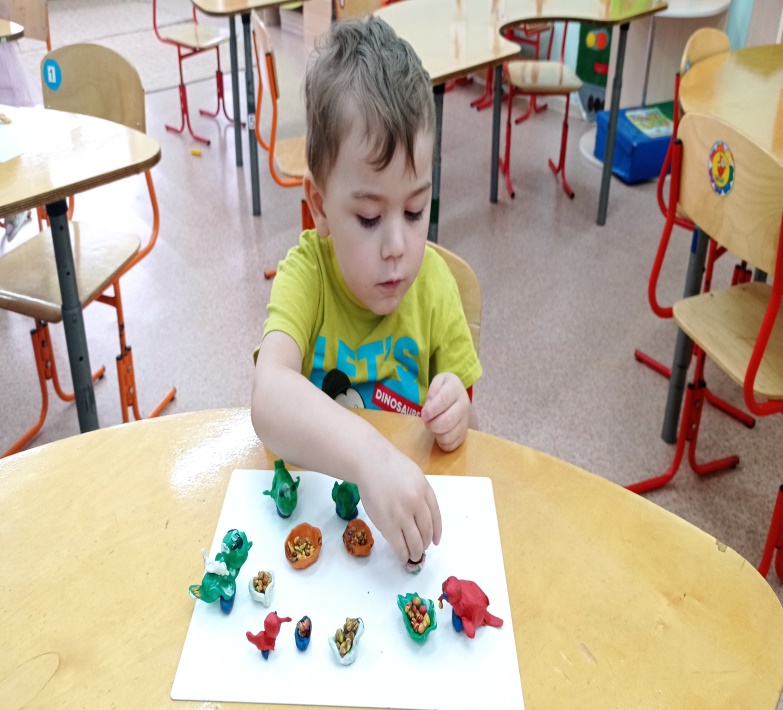 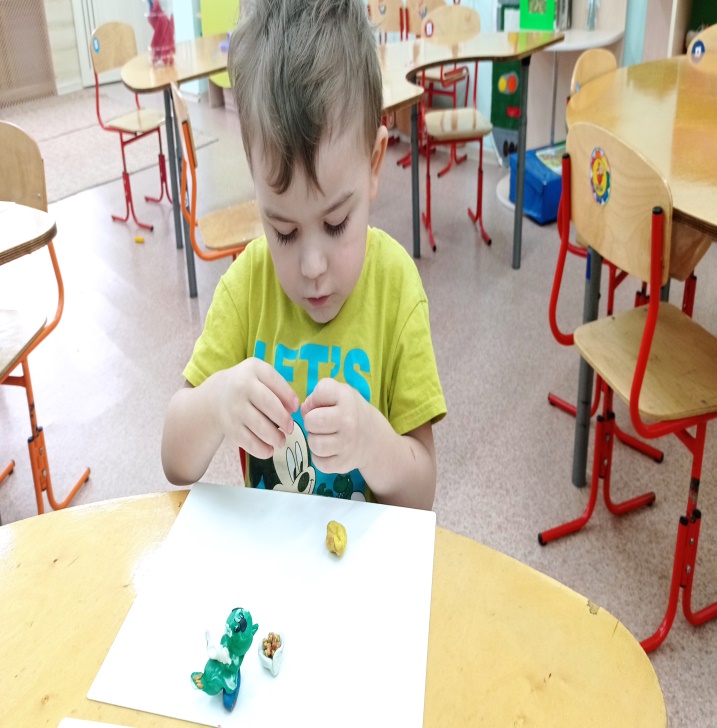 Познавательно – исследовательская деятельность Игровые упражнения и дидактические игры: «Какая это птица», «Чья тень?», «Кто где живет?», «Какой птицы не стало» «Чей голос?»,  «Собери птичку», «Кто дальше, кто ближе»,  «Кто где сидит», «Покажи и назови»;  «Угадай по описанию»,        Рассматривание альбома «Зимующие птицы».
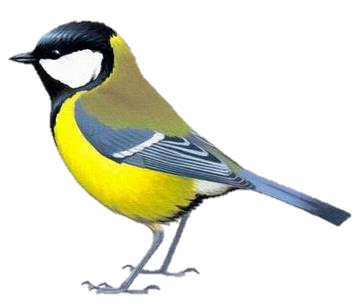 Работа с родителями* Рекомендации родителям по прочтению художественной литературы о зимующих птицах.* Организация совместной исследовательской работы родителей и детей «Мои наблюдения за птицами во время подкормки».* Консультация для родителей «Как и из чего можно сделать кормушку для птиц».
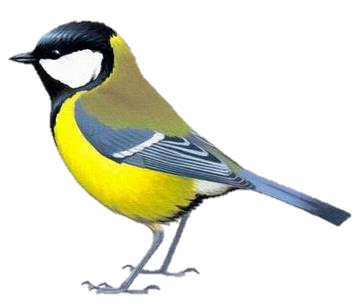 В ходе проведения акции дети много узнали о птицах. Но самое главное дети поняли, что в наших силах помогать птицам, заботиться о них и то, что мы можем и должны заботиться о наших братьях меньших.Ведь мы - люди!
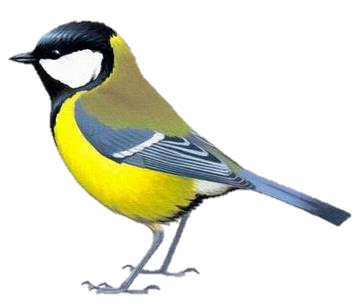